Chapitre 2.3
Le système
présidentiel américain
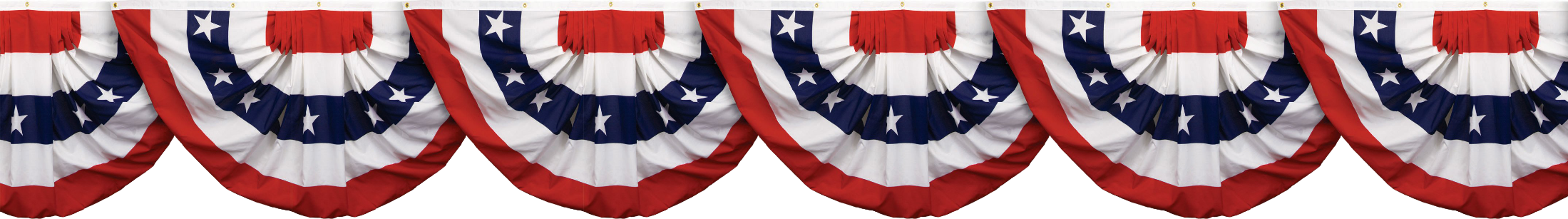 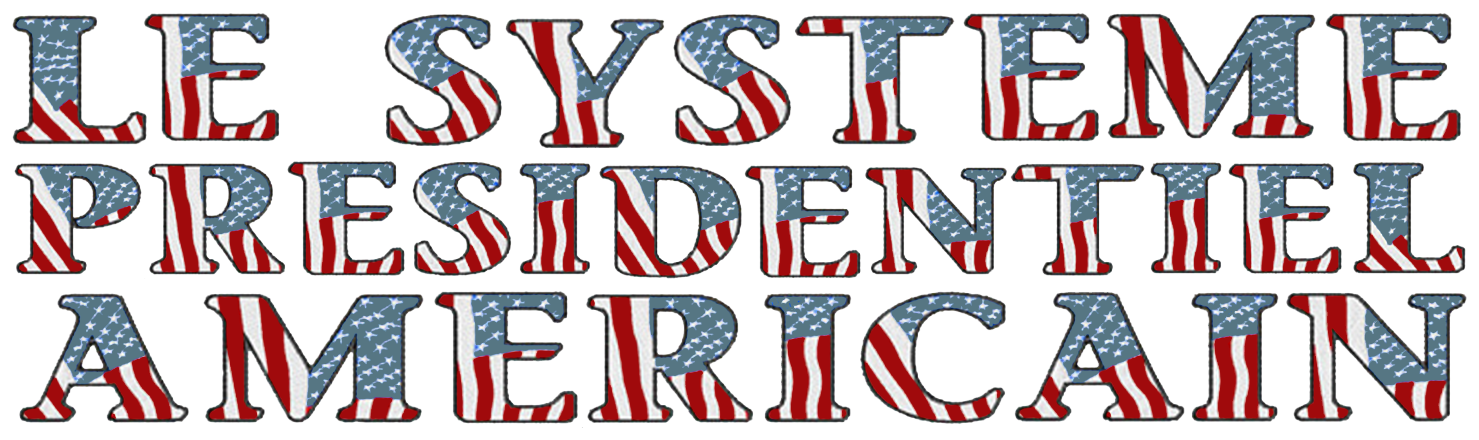 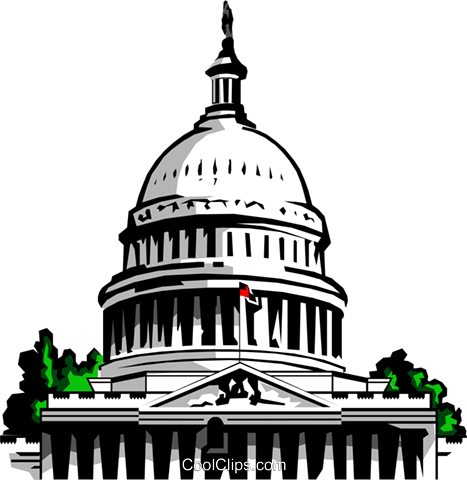 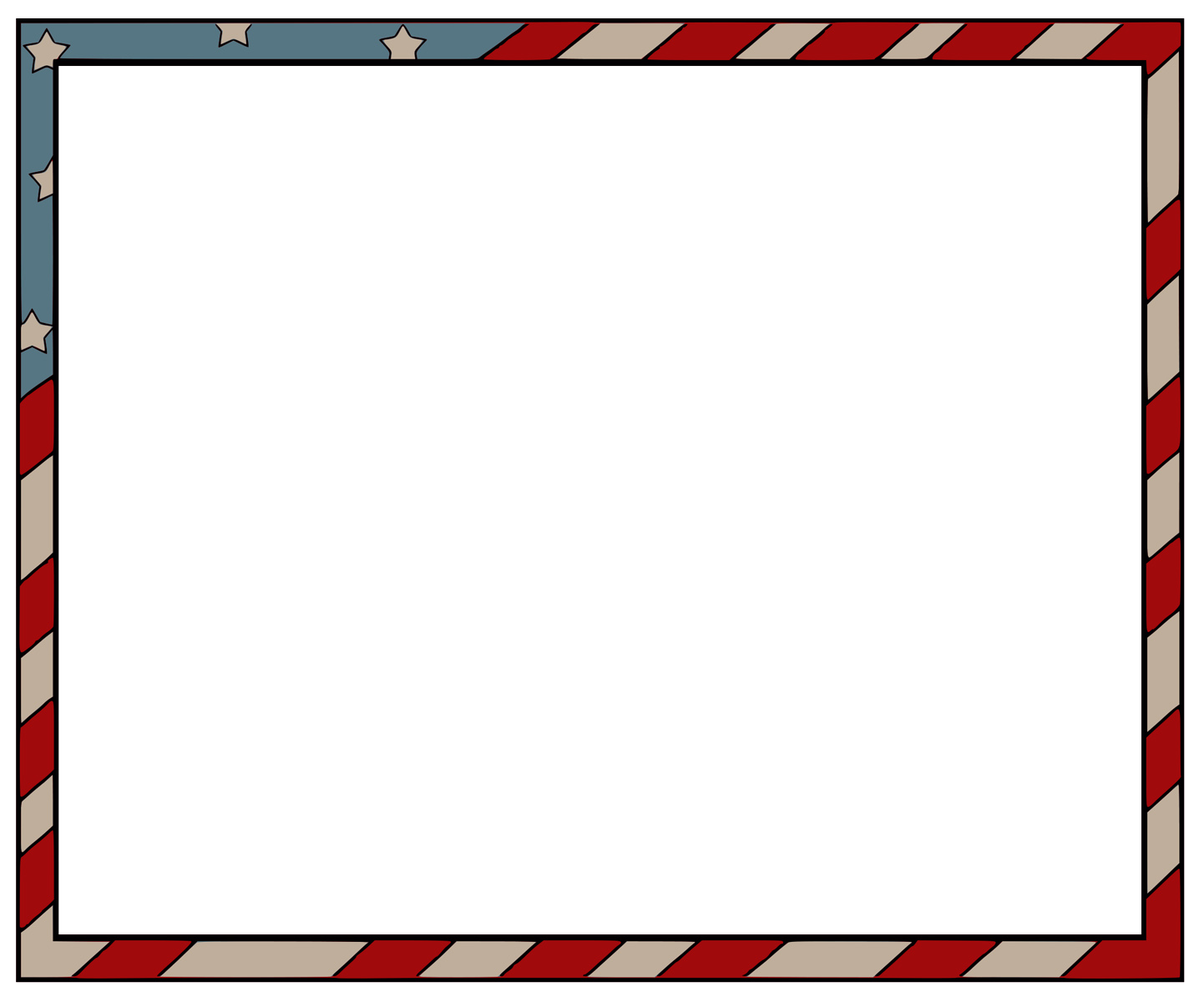 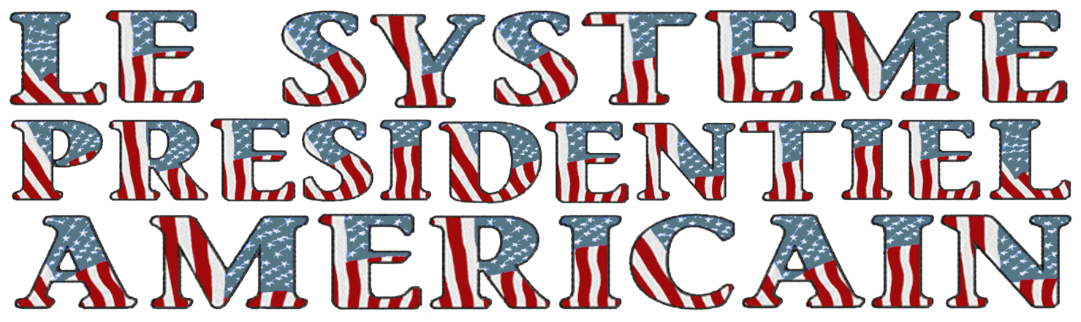 Aux É-U, chaque poste politique est élu :
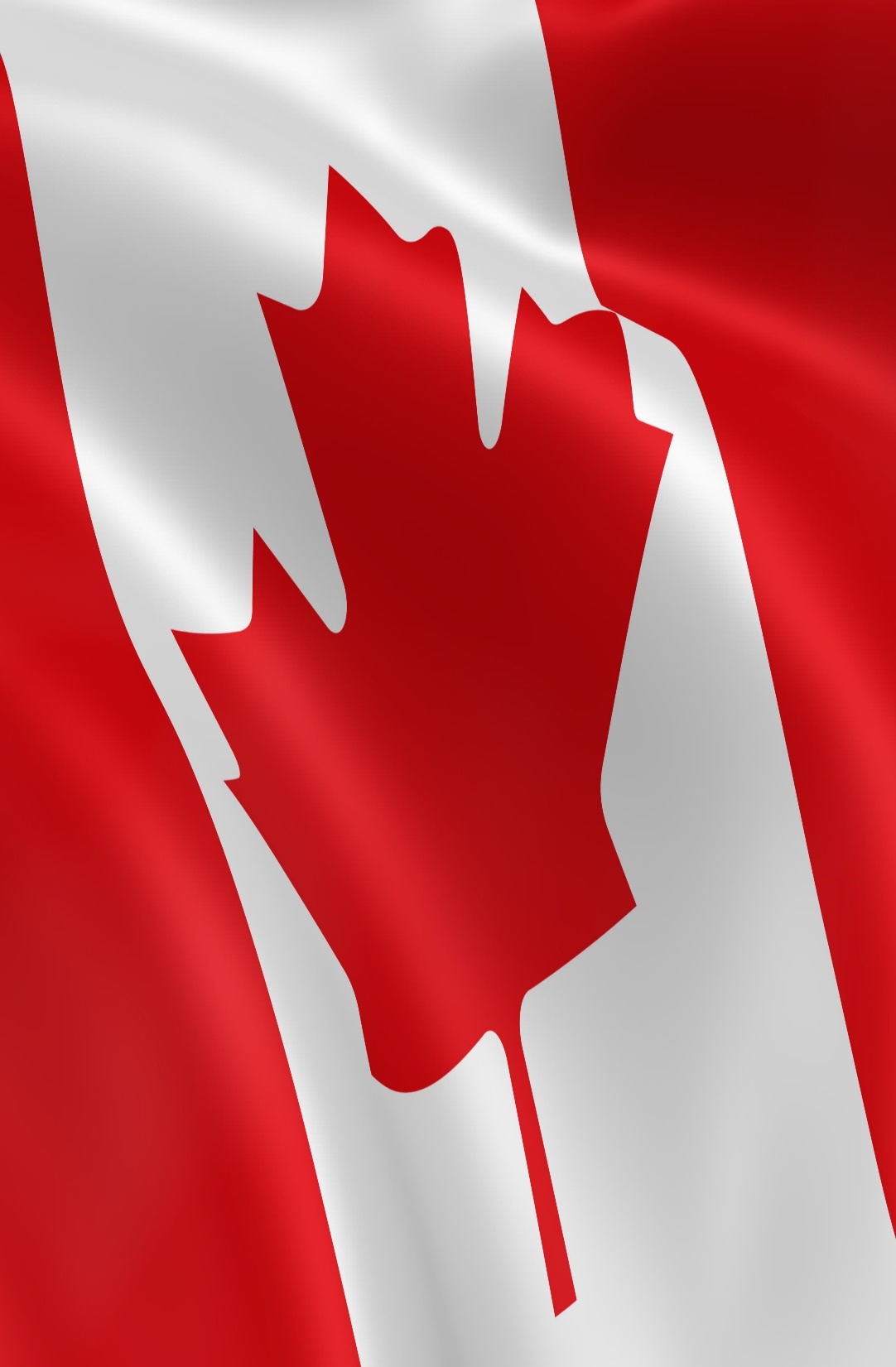 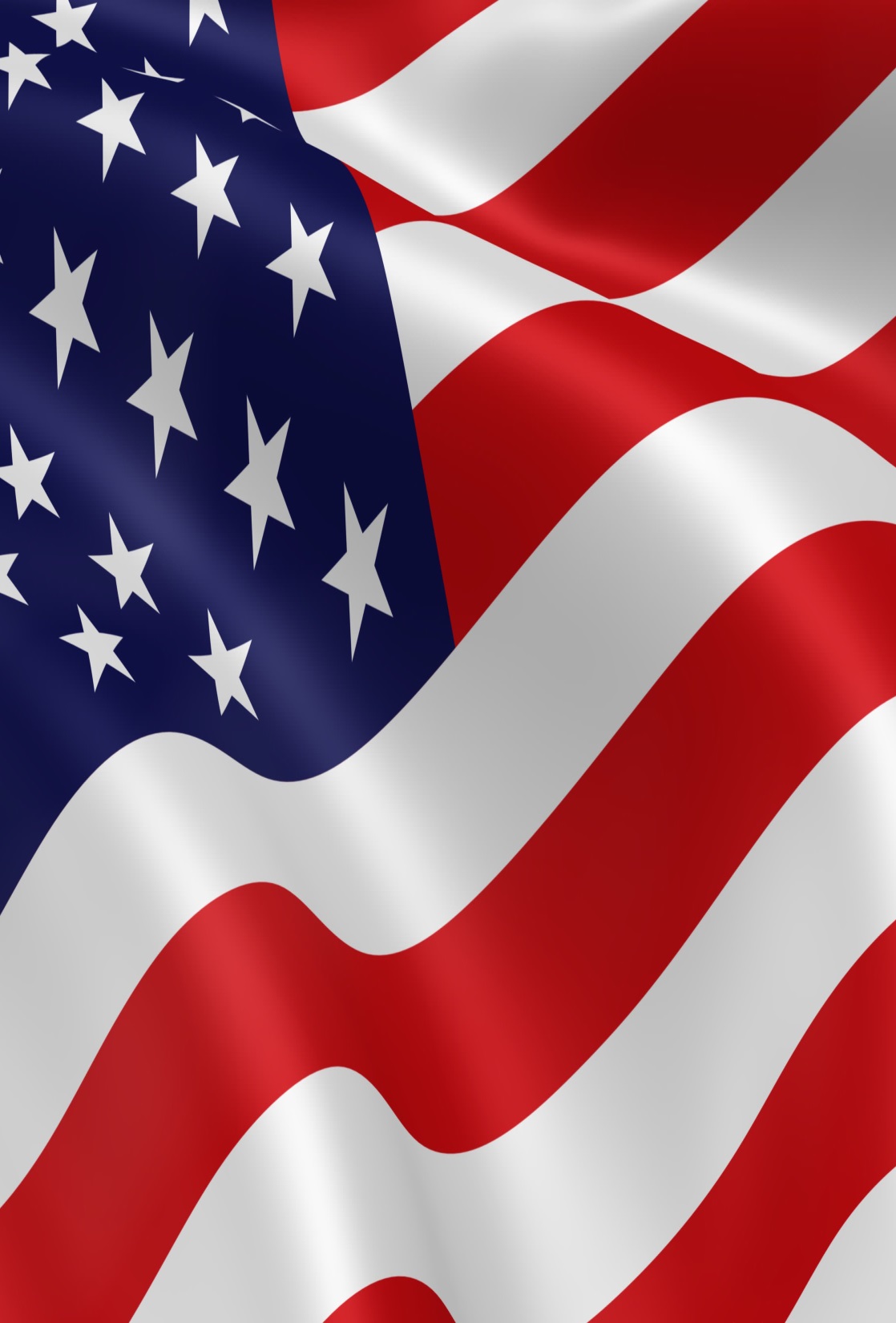 CABINET
CABINET
Premier ministre
Président
CONSEIL EXÉCUTIF
CONSEIL EXÉCUTIF
CONGRÈS
PARLEMENT
Sénat (105)
Chambre des communes (338)
Sénat (100)
Chambre des députés (435)
ASSEMBLÉES LÉGISLATIVES
ASSEMBLÉES LÉGISLATIVES
Électeurs
Électeurs
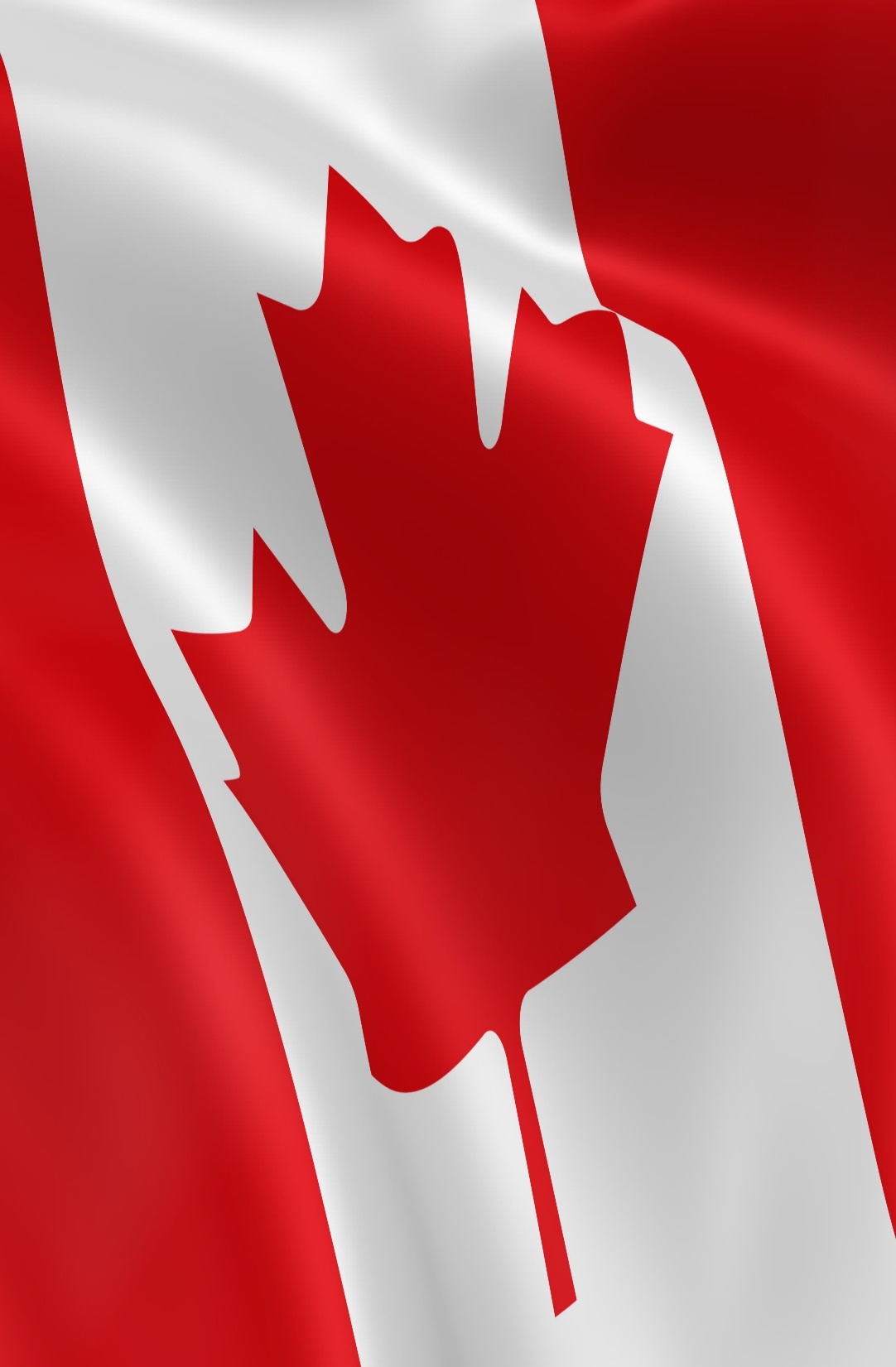 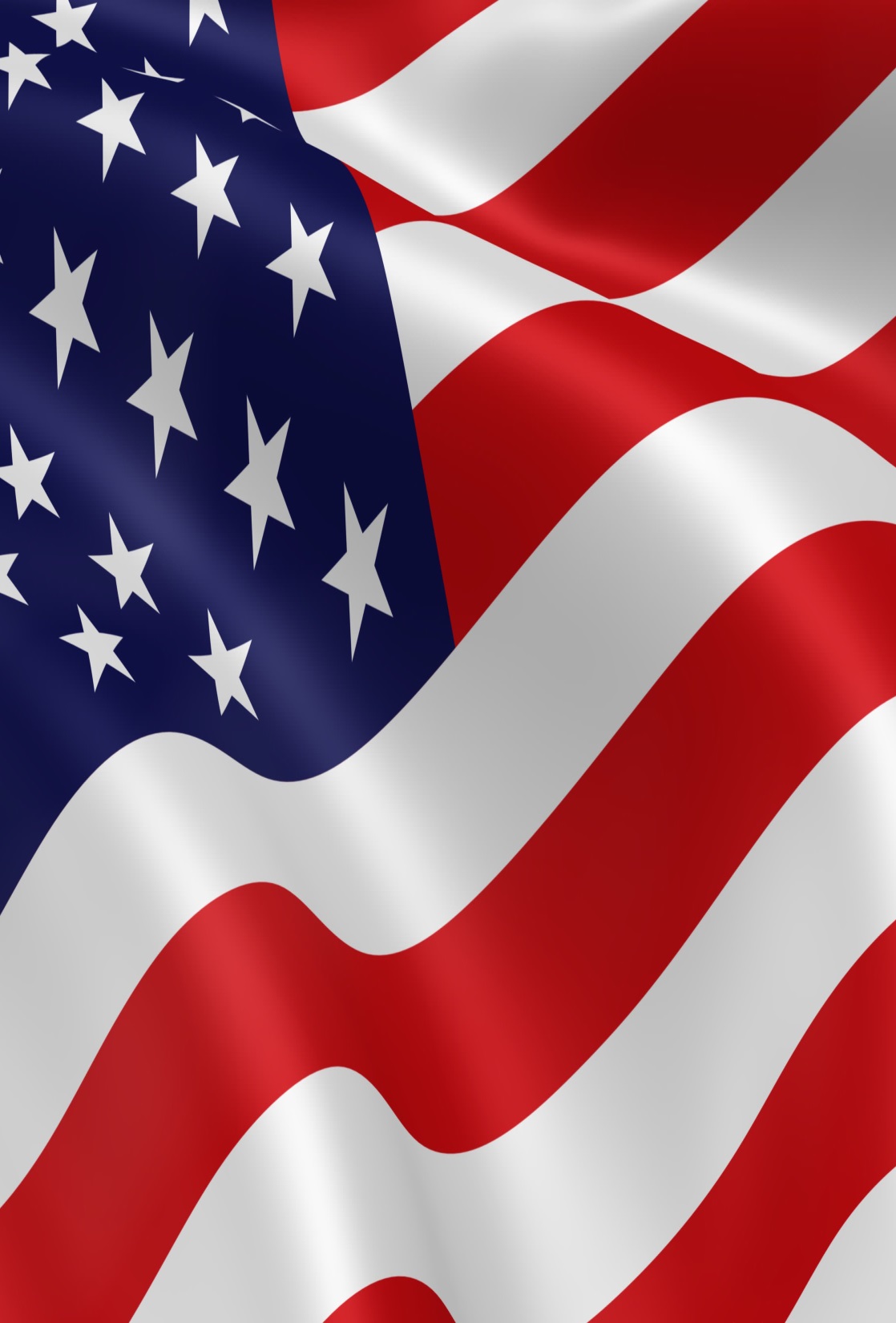 CABINET
CABINET
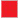 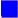 SÉNAT
CHAMBRE
SÉNAT
CHAMBRE
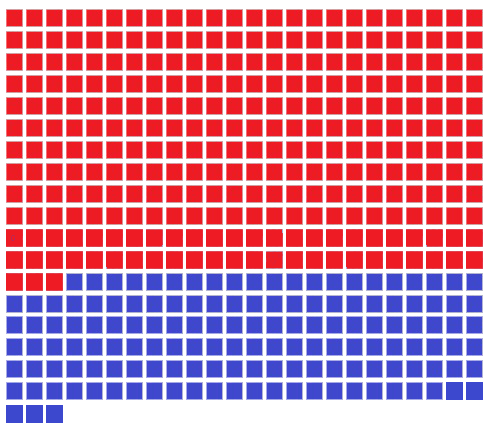 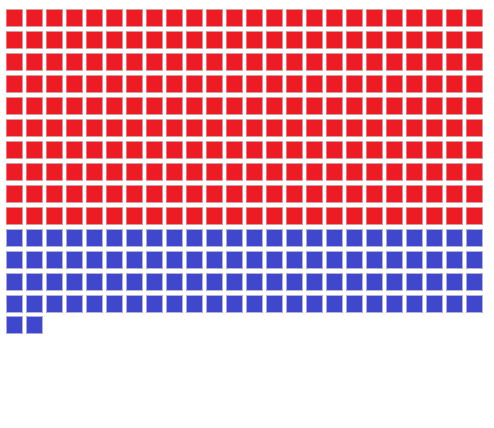 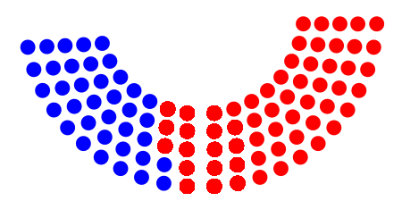 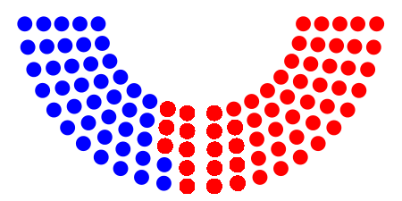 105 sièges
100 sièges
338 sièges
435 sièges
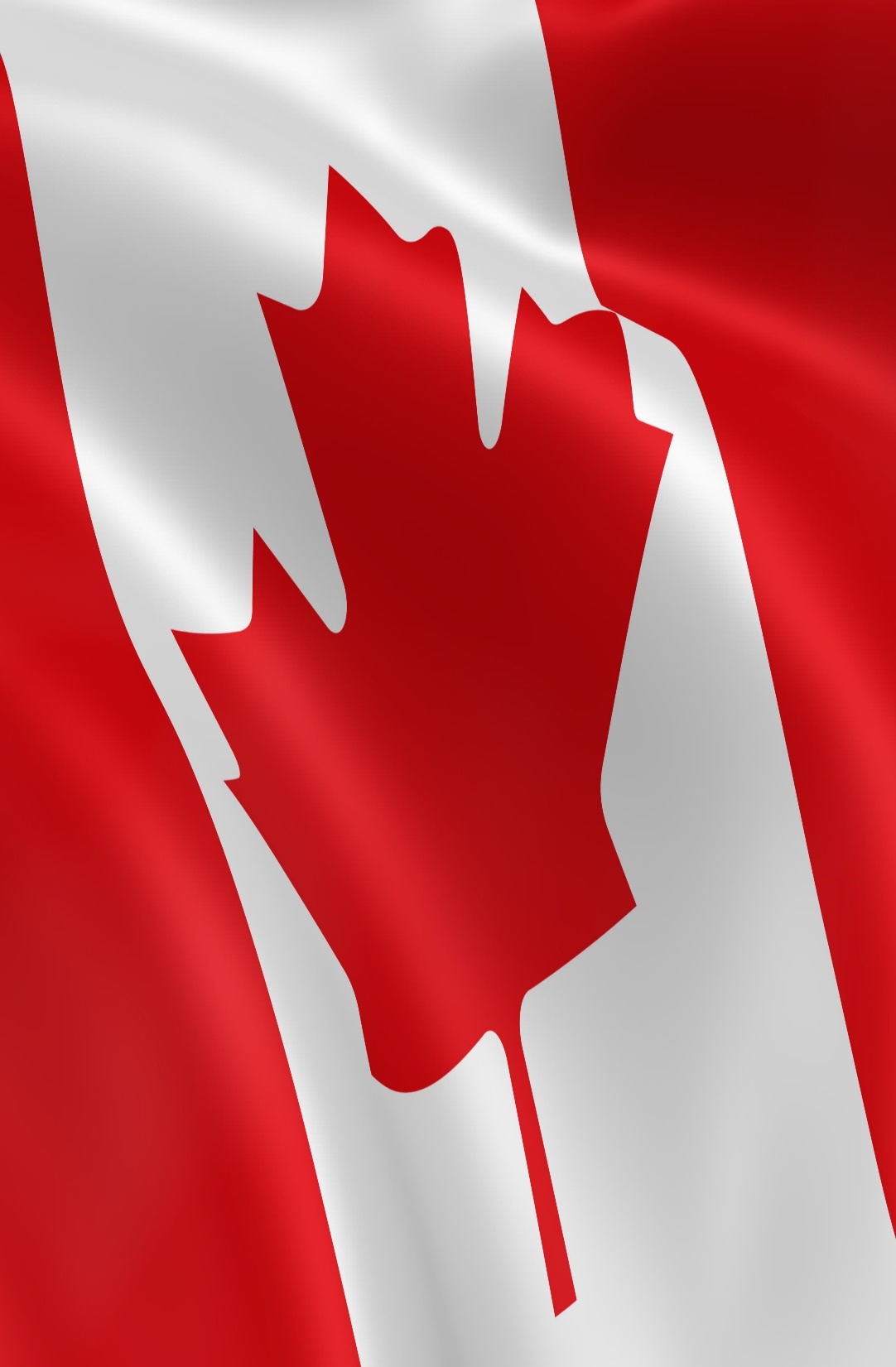 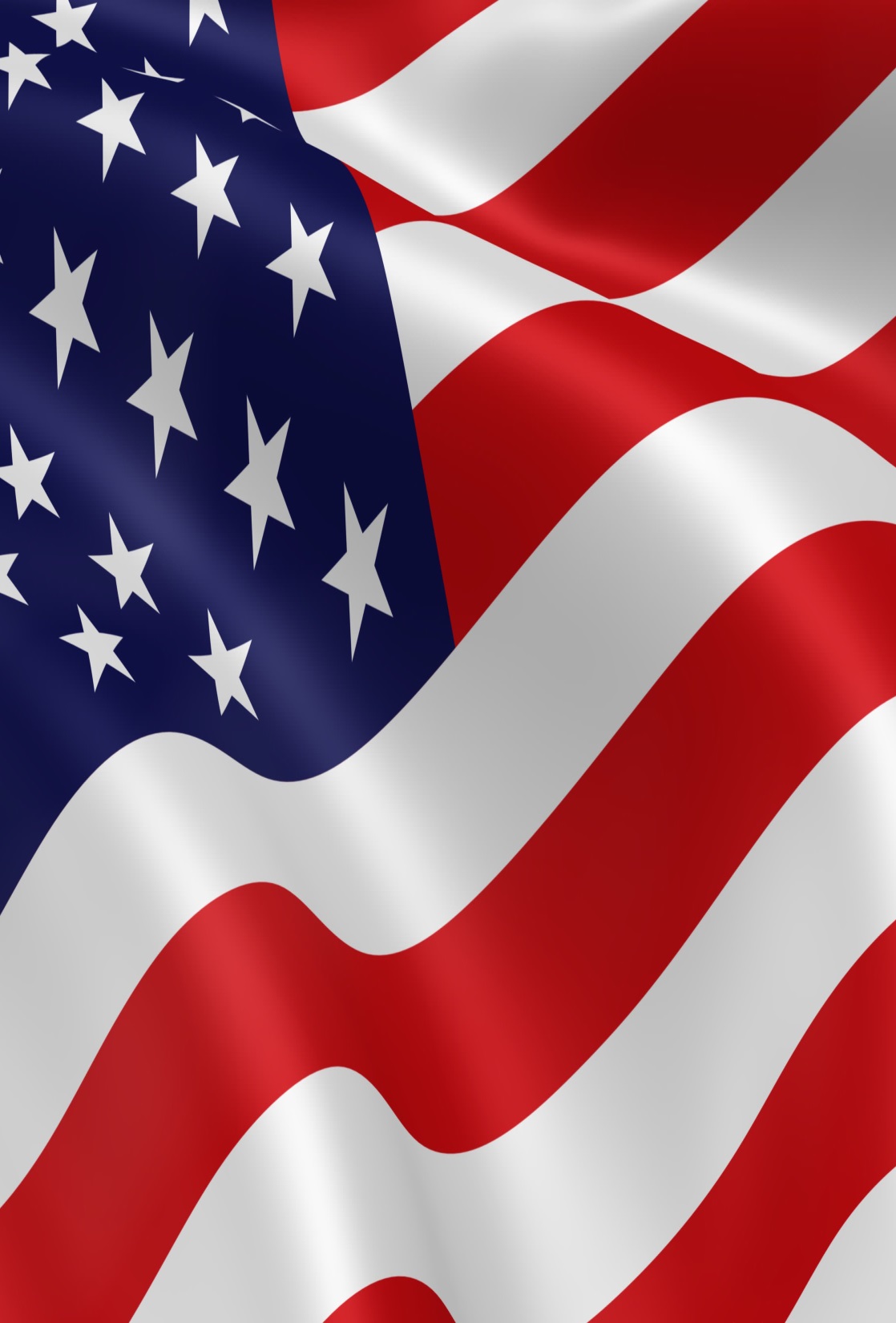 CABINET
CABINET
Premier ministre
Président
CONSEIL EXÉCUTIF
CONSEIL EXÉCUTIF
CONGRÈS
PARLEMENT
Sénat (105)
Chambre des communes (338)
Sénat (100)
Chambre des députés (435)
ASSEMBLÉES LÉGISLATIVES
ASSEMBLÉES LÉGISLATIVES
Électeurs
Électeurs
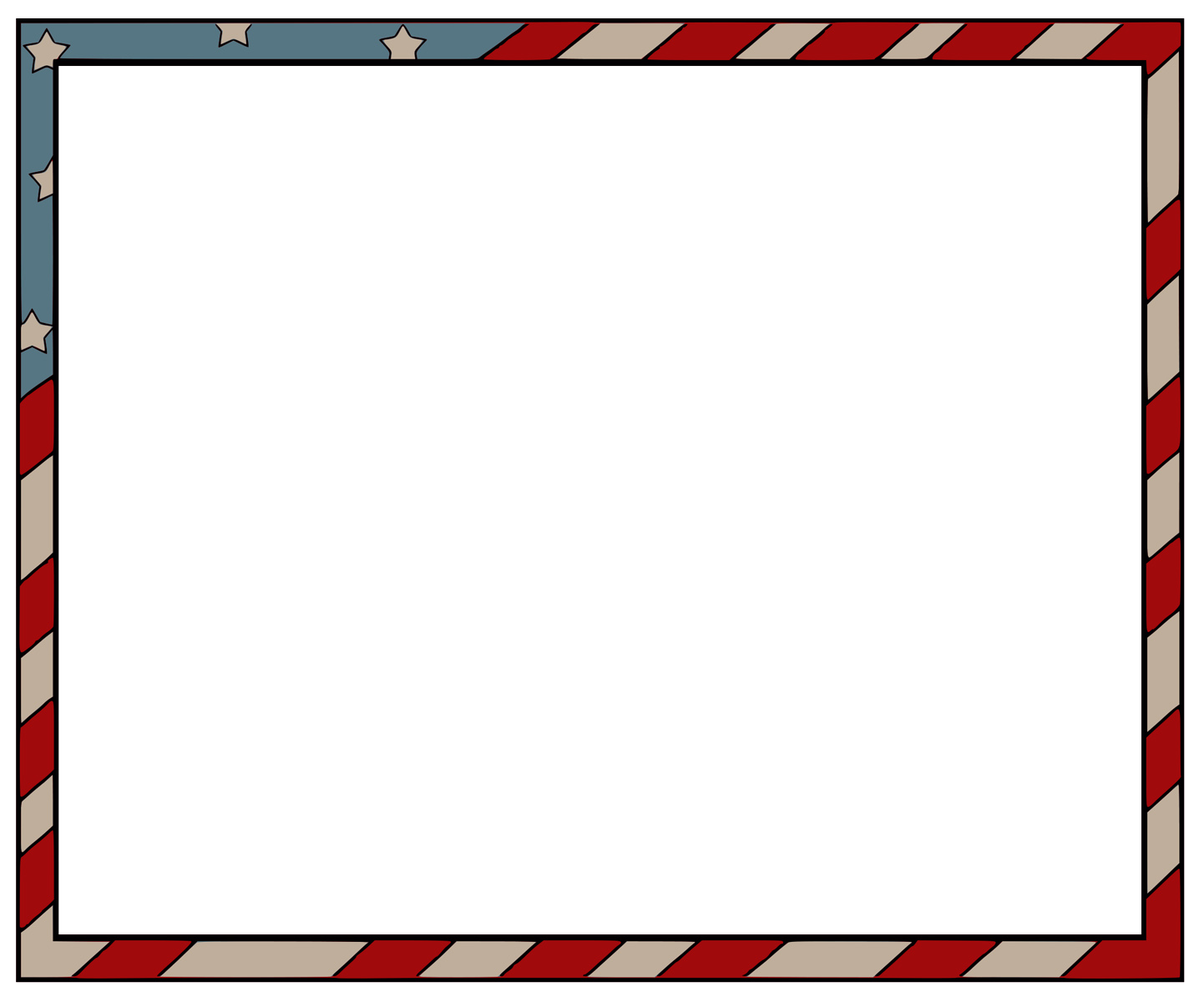 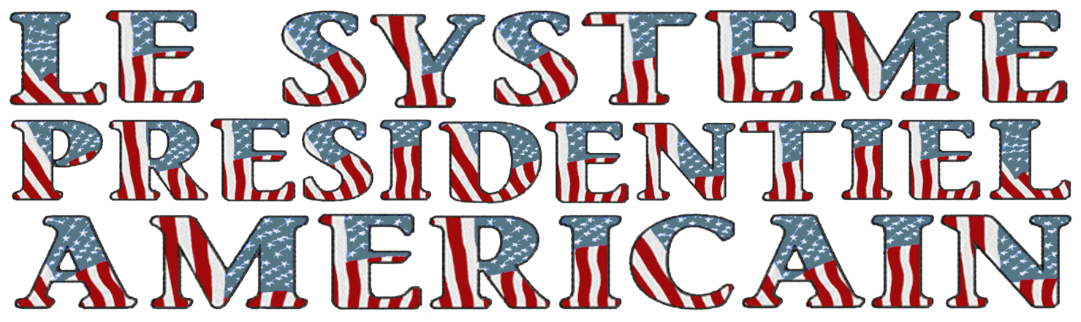 Aux É-U, chaque poste politique est élu :
La Chambre des députés
(Chambre des communes)
Le Congrès
Le Sénat
(Parlement)
(Sénat)
Le Président
(Premier ministre)
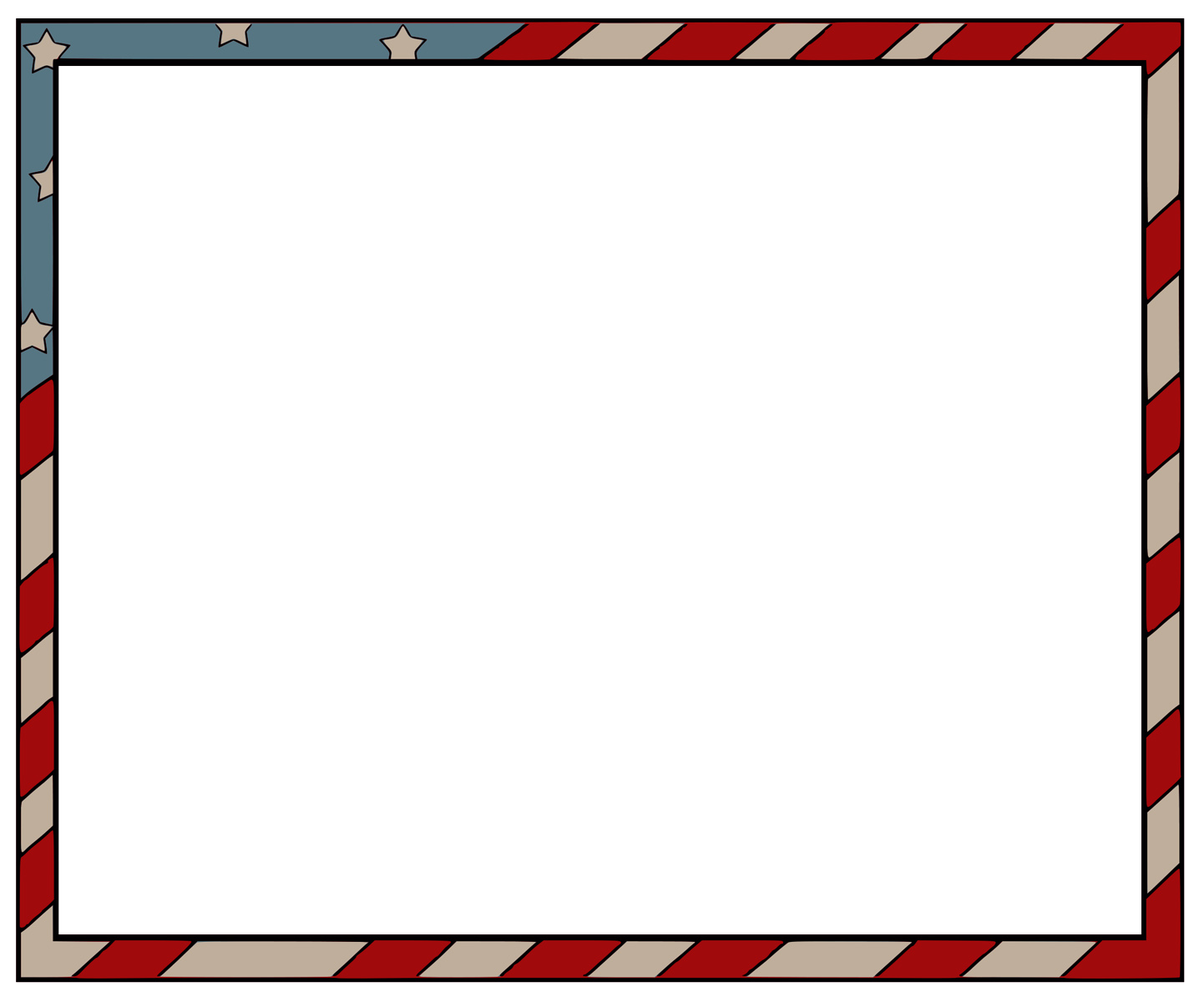 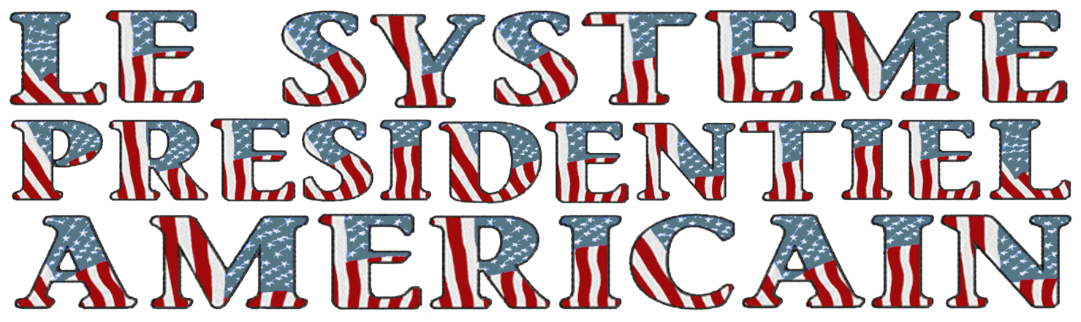 La Chambre des députés est la 1e chambre législative.
Comme au Can, les É-U sont divisés en circonscriptions
(« districts »)
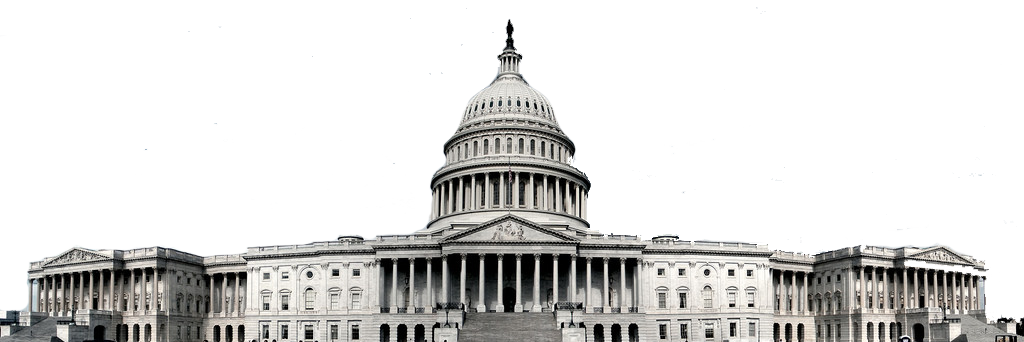 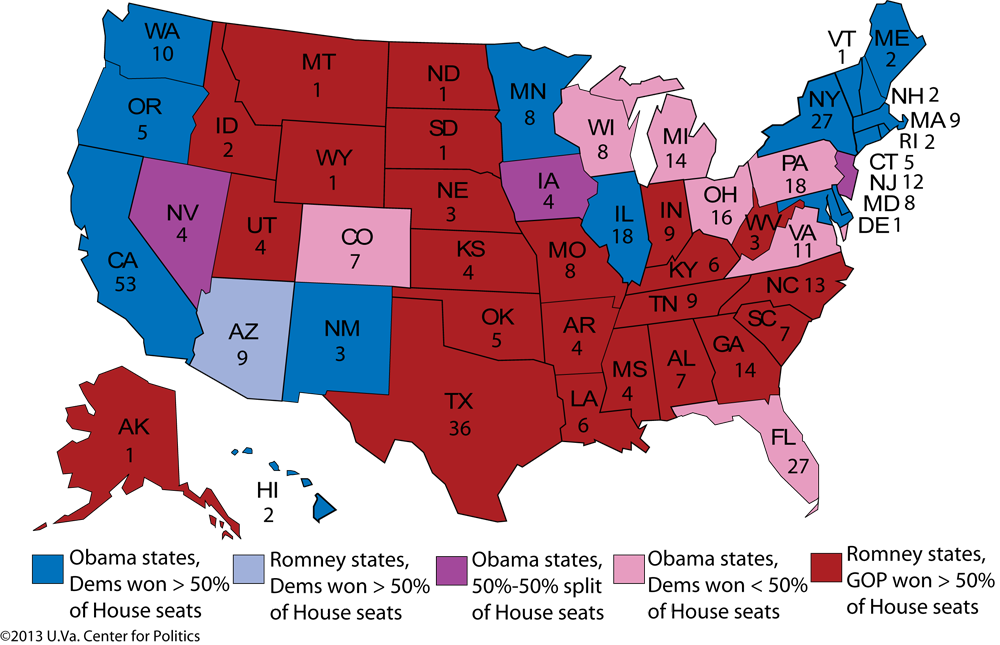 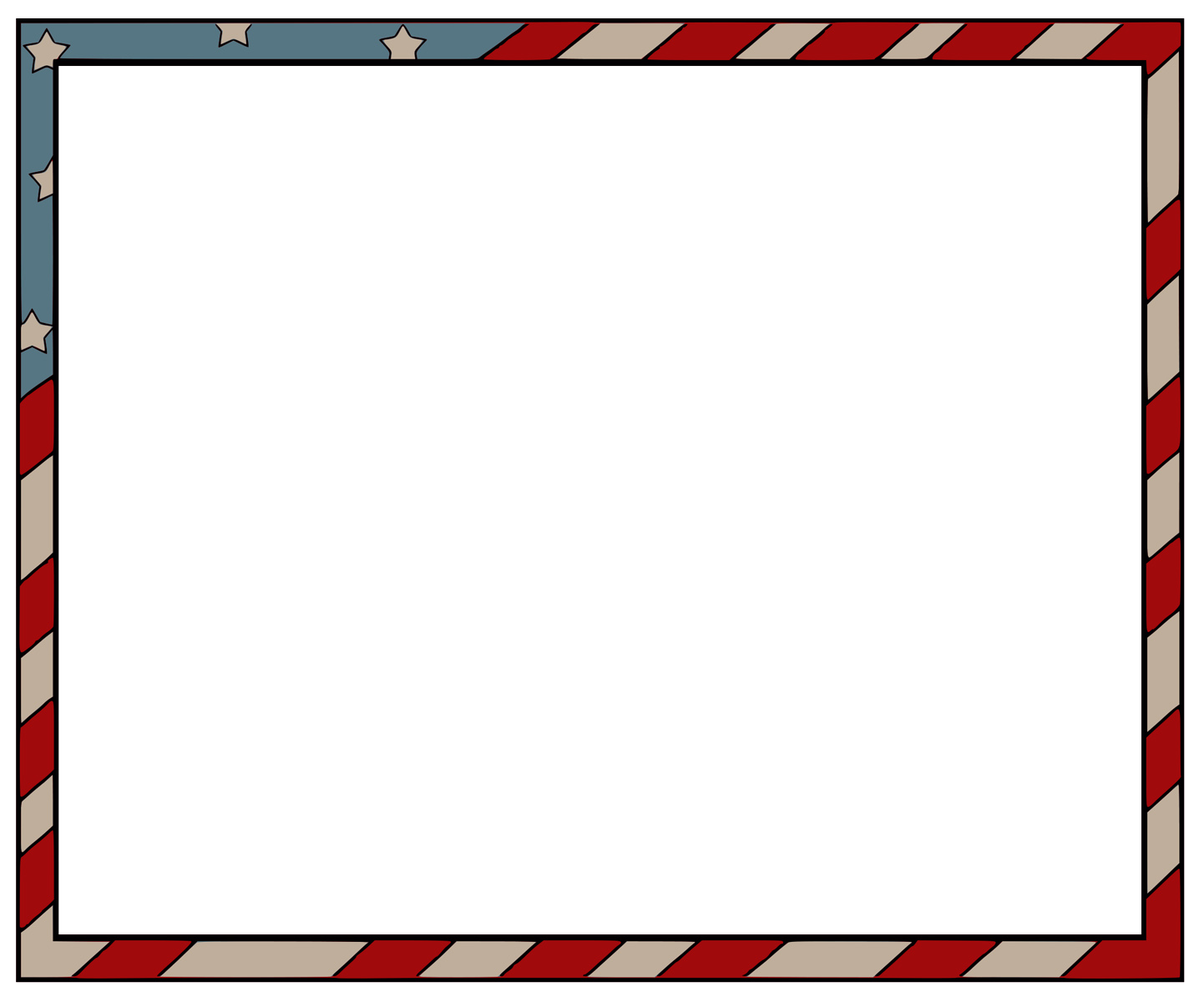 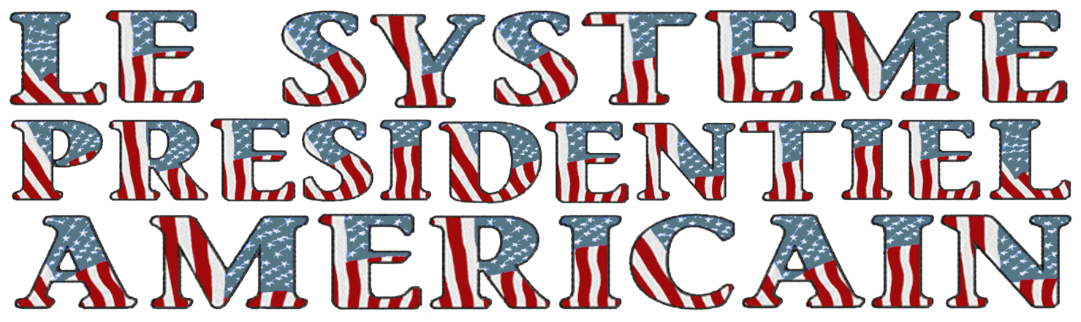 La Chambre des députés est la 1e chambre législative.
Comme au Can, les É-U sont divisés en circonscriptions
(« districts »)
—435.
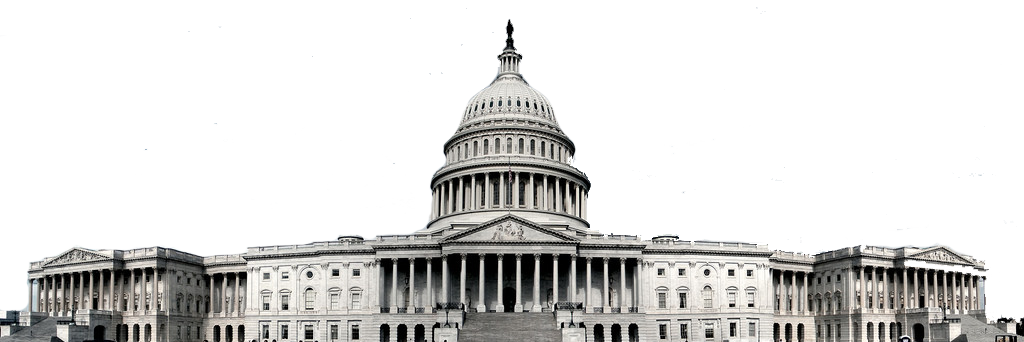 Les députés sont       élus tous les 2 ans.
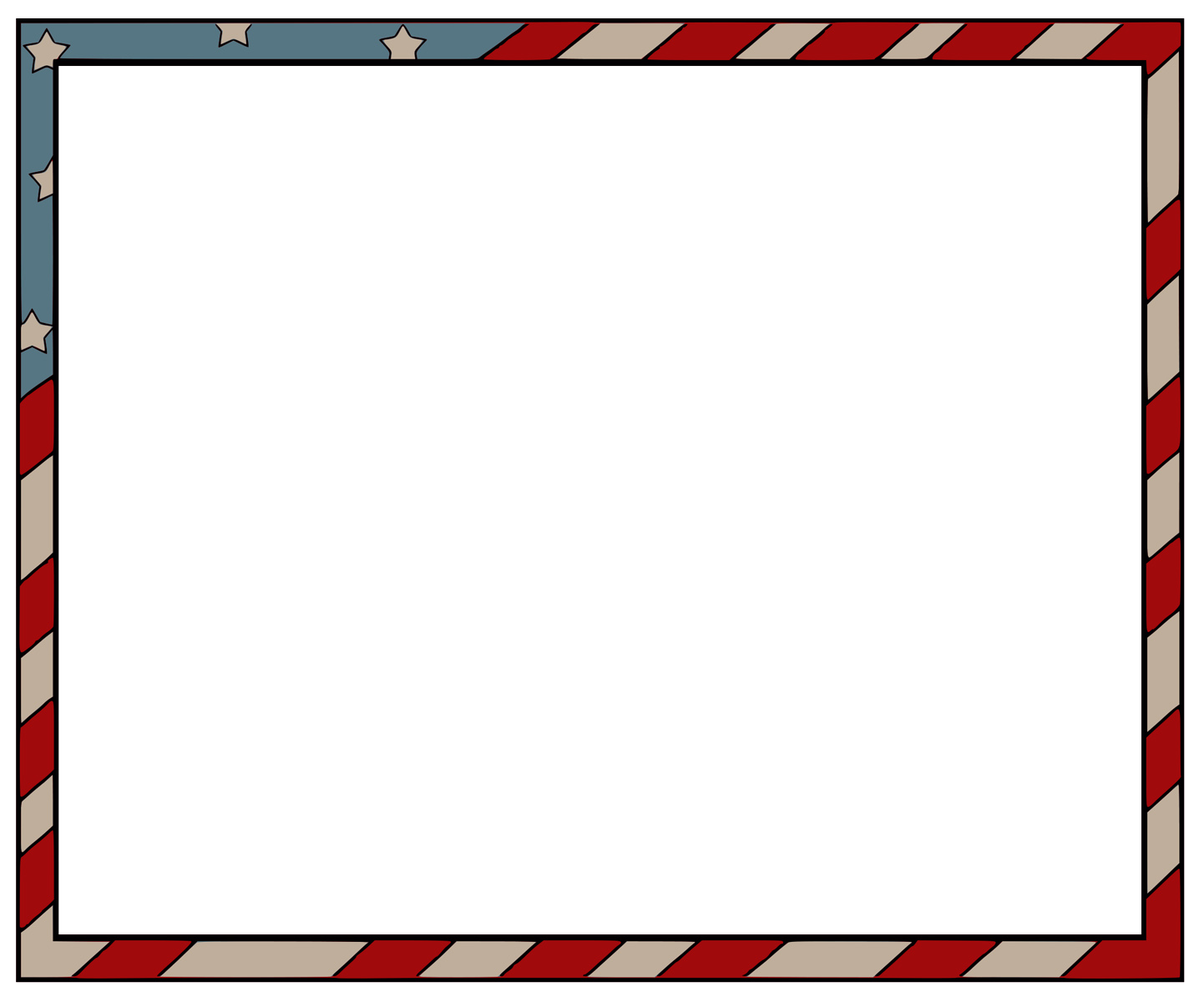 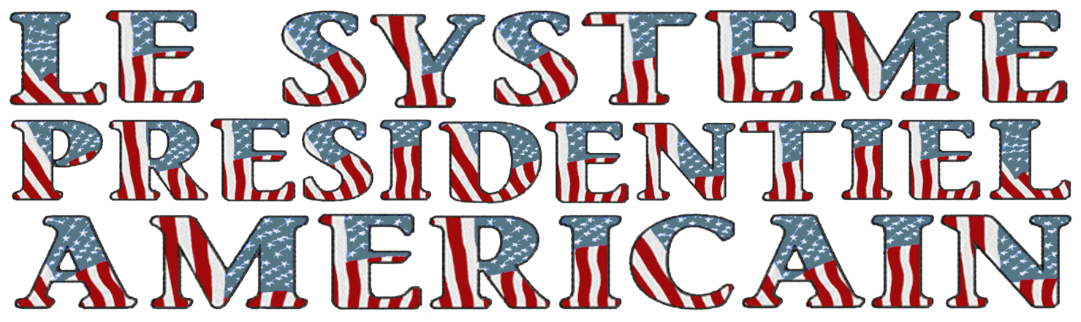 Le Sénat est la 2e chambre législative.
Chaque État élit 2 sénateurs
—100.
Les sénateurs sont élus tous les 6 ans.
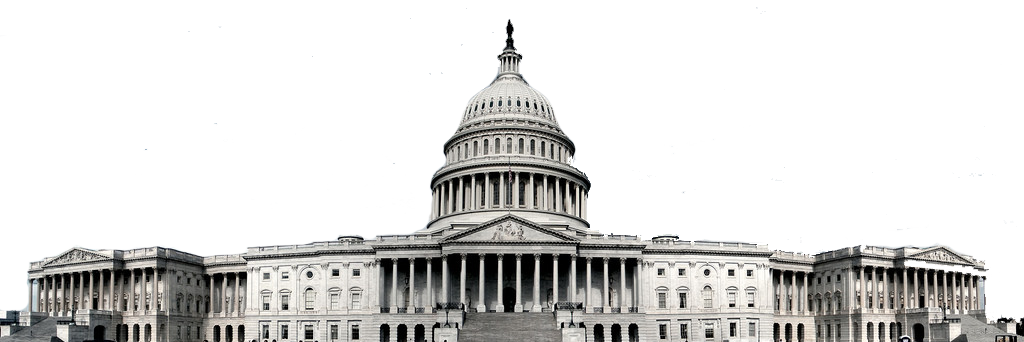 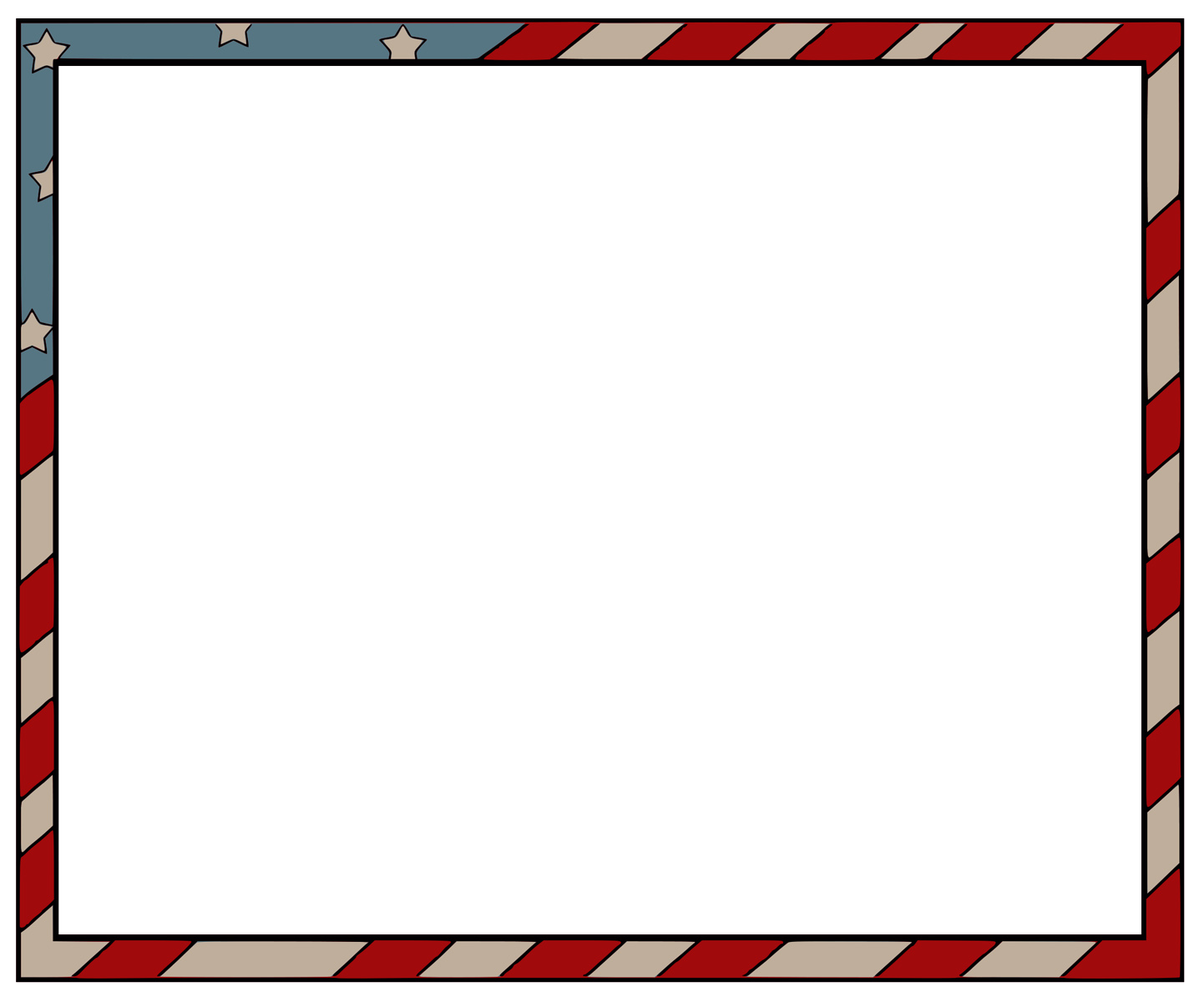 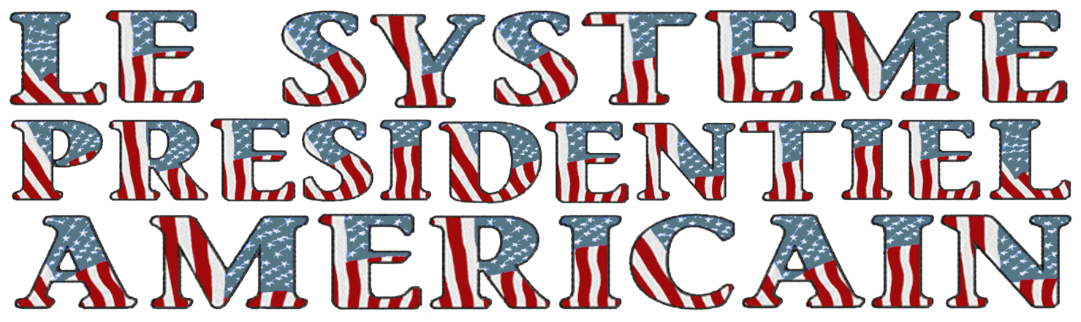 Le Président forme le conseil exécutif.
Les États plus peuplés ont plus de poids.
Il est élu par la pop.
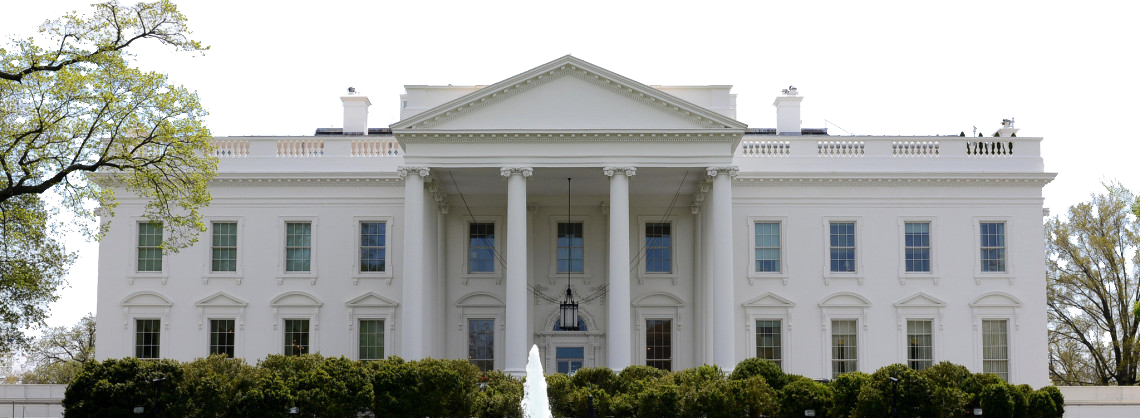 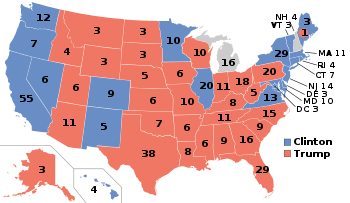 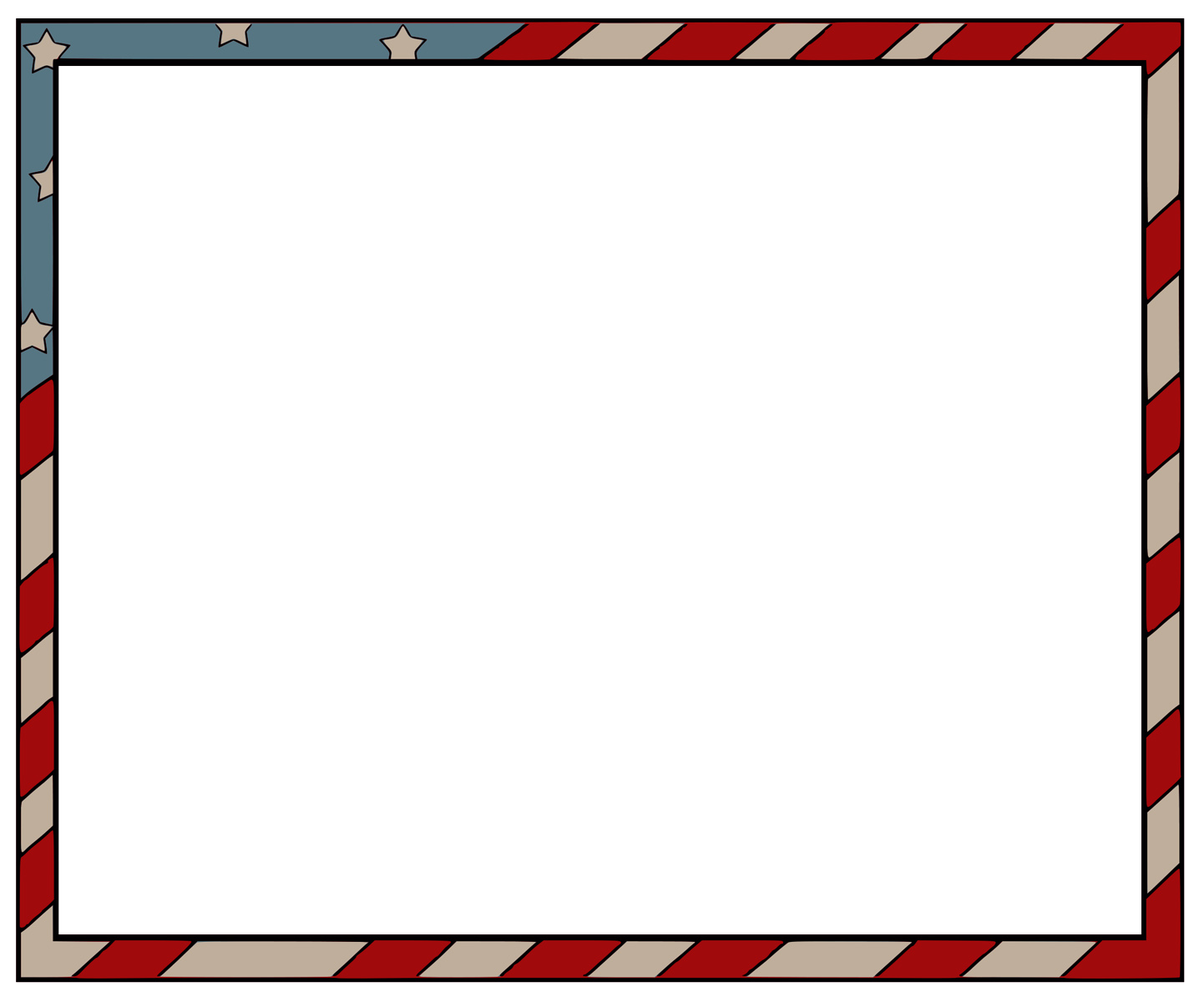 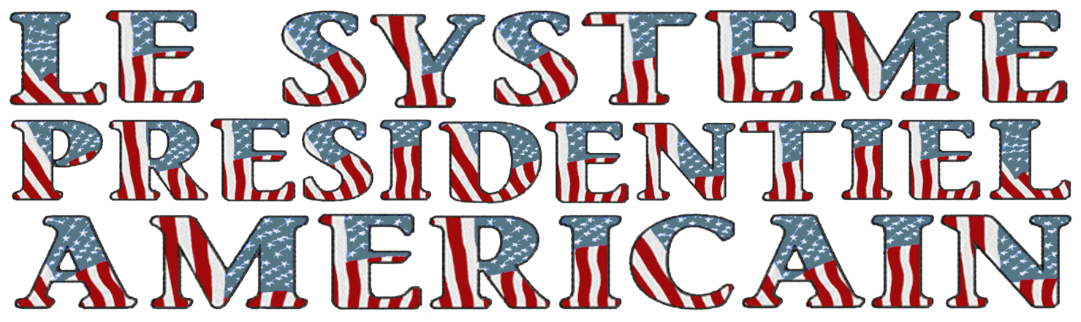 Le Président forme le conseil exécutif.
Les États plus peuplés ont plus de poids.
Il est élu par la pop.
Ils opèrent avec le principe « winner takes all ».
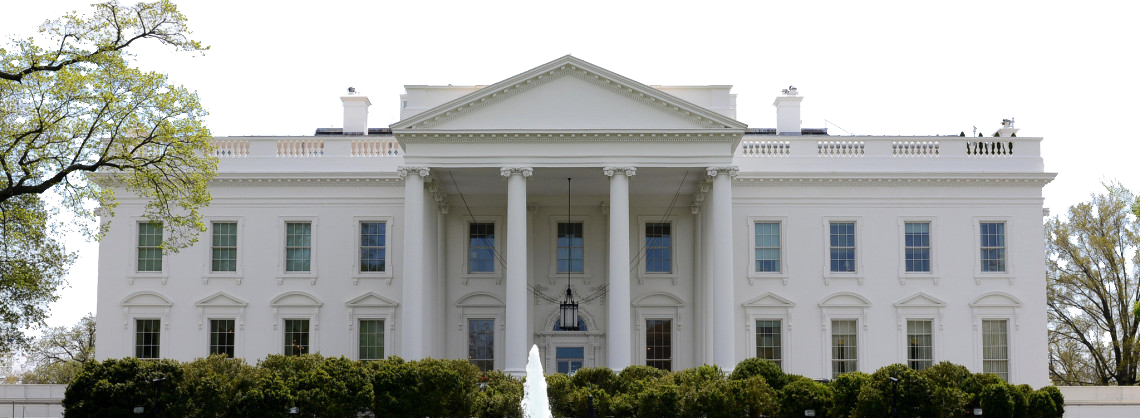 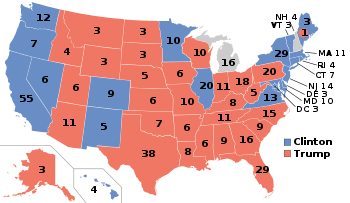 Clinton : 63% du vote
Trump: 33% du vote
Clinton : 55 électeurs
Trump: 0 électeurs
Clinton : 35 électeurs
Trump: 18 électeurs
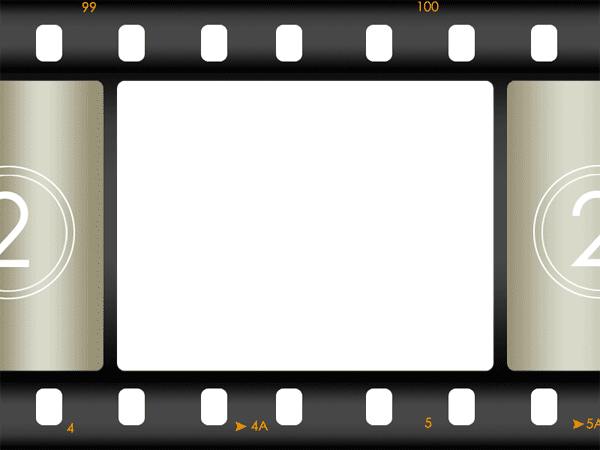 Vidéo

Primary Elections Explained
(5:20)


https://www.youtube.com/watch?v=_95I_1rZiIs